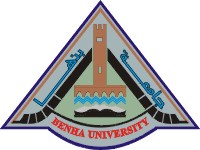 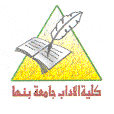 11. تضاريس قاع المحيط العميق
أ.د./عزة عبدالله
أستاذ الجغرافيه الطبيعيه ووكيل شئون التعليم والطلاب   الأسبق
كلية الآداب - جامعة بنها
1/2/2021
1
أ.د/عزه عبدالله
تضاريس القاع المحيطي العميق
تتميز قيعان المحيطات العميقة بانتشار بعض الظاهرات التضاريسية بها.
 النشاط البركاني والاضطرابات والحركات الأرضية هي المسئولة إلي حد كبير عن تكوين التضاريس الكبرى للقيعان والأحواض المحيطية .
تتميز تضاريس القاع المحيطي بحدتها، ويرجع السبب في ذلك إلي:
 انعدام اثر عمليات التجوية والتعرية التي تعدل وتخفف  من حدة التضاريس القارية.
1/2/2021
2
أ.د/عزه عبدالله
أولا التضاريس السالبة
الأحواضBasins 
منخفضات ضخمة في قاع البحر العميق وتتميز بالشكل المستدير أو شبة مستدير أو بيضاوي وهي ذات انحدارات خفيفة وتتميز قيعان هذه الأحواض بقلة التضرس.
يضم قاع المحيط الأطلسي حوضين عظيمين تفصل فيما بينهما الحافة الأطلسية الوسطي Mid Atlantic Ridge أحدهما شرقي بين الحافة وكل من سواحل أوربا وأفريقيا والثاني غربي بين الحافة وكل من سواحل الأمريكيتين
1/2/2021
3
أ.د/عزه عبدالله
قاع المحيط الهادي
يضم قاع المحيط الهادي عدد كثير من الأحواض تفصل فيما بينهما حافات مرتفعة نوعاً.
 حوض الوشيان شمال غرب ألاسكا.
 حوض ضخم أمام سواحل بيرو وشيلي 
حوض يمتد إلي الجنوب من السواحل الشيلية
 تنتشر في غرب المحيط الهادي حوض الفلبين، وحوض شرق استراليا.
حوض جنوب استراليا 
توجد بعض الأحواض الداخلية مثل حوض فيجي.
كذلك يشمل المحيط الهندي حوضين كبيرين شرقي وغربي تفصل فيما بينهما حافة غائضة تمتد من جنوب شبة القارة الهندية حتى تلتقي بحافة المحيط الأطلسي التي تنحرف شرقاً وحتى دائرة العرض 55 جنوبا.
1/2/2021
4
أ.د/عزه عبدالله
الخنادق Trenches
هي منخفضات طويلة وضيقة، ذات جوانب شديدة الانحدار
يحتوى المحيط الأطلسي علي أربعة خنادق صغيرة اثنان حول جزر الهند الغربية وثالث يقع شرق حافة أطلس الوسطي قرب دائرة خط الاستواء والرابع قرب القارة القطبية الجنوبية
وينتشر بالمحيط الهادي عدد كبير من الأخاديد أو الخنادق البحرية وتمتاز بعظم امتدادها وشدة عقمها. ومن أشهرها أخدود أتكاما والوشيان وكوريل واليابان ومارياناس والفلبين وخندق أمريكا الوسطي ويمتد من الطرف الجنوبي لخليج كاليفورنيا حتى جمهورية بنما
في المحيط الهندي يوجد خندق سوندا Trench Sunda وهو أخدود ضيق يقع إلي الجنوب من جزر أندونيسيا وموازياً لها.
1/2/2021
5
أ.د/عزه عبدالله
الأحواض المستطيلة والأغوار Troughs and deeps
 الحوض المستطيل هو عبارة عن منخفض ضيق وطويل، ويتميز جوانبه بانحدارات أقل شدة من منحدرات الخنادق.
يطلق تعبير الأغوار علي كل الأعماق في القيعان المحيطية التي يزيد عمقها علي 3000 قامة بحرية . 
من أفضل أمثله الأحواض المستطيلة حوض ويبرWeber في بحر مولوكا Molucca إلي الشرق من جزيرة سيليبس Celebes من جزر اندونيسيا
1/2/2021
6
أ.د/عزه عبدالله
ثانيا: التضاريس الموجبة

المرتفعات Rises 

هي مرتفعات فسيحة طويلة وعريضة تتميز بمنحدرات لطيفة ومن أمثلتها مرتفع هواي في المحيط الهادي ويبلغ عرضه 960 كم وطوله 3040 كم وينحدر نحو القاع انحداراً خندقياً وتبرز فوقه المخروطات البركانية التي تتكون منها جزر هواي.
1/2/2021
7
أ.د/عزه عبدالله
الحافات Ridges 
هي مرتفع طويل ضيق فوق قاع المحيط العميق ويتميز بجوانب شديدة الانحدار. 
من أفضل أمثلتها الحافة الأطلسية الوسطي Mid-Atlantic Ridge وهي تمتد من جزيرة ايسلند في الشمال إلي جنوب المحيط الأطلسي عند جزيرة بوفيت Bouvet عند خط عرض 55 جنوب
يبلغ طولها 14400 كم . 
وتقع كثير من جزر المحيط الأطلسي فوقها مثل جزر ازورس وسان بول وسان هيلنيا وتريستان داكنها في الجنوب.
ويعرف الجزء الشمالي منها باسم حافة دولفين Dolphin والجزء الواقع منها إلي الجنوب من خط الاستواء يعرف باسم حافة التحدي Challenger 
لا يزيد عمق المياه فوق الحافة الأطلسية عن 1500 قامة.
1/2/2021
8
أ.د/عزه عبدالله
حافة أطلس الوسطى
ويتفرع عدد من الحافات العرضية من الحافة الوسطي وهذه لها تأثيرها علي الدورة المائية لمياه المحيط العميقة .
من أهم الحافات العرضية حافة والفيس Walivs وهي تصل الحافة الرئيسية بالساحل الإفريقي عند دائرة عرض 20 درجة جنوباً، وهي تتفرع من الحافة الرئيسية عند موقع جزر تريستان داكنها وحافة ريوجراند Rio Grand وهي تمتد غرباً من الحافة الرئيسية وتربطها بساحل أفريقيا الجنوبية علي امتداد المنطقة فيما بين درجتي عرض 30-35 جنوباً.
1/2/2021
9
أ.د/عزه عبدالله
لقد تعددت الآراء حول تفسير نشأة الحافة الأطلسية الوسطي ونذكر منها ما يلي:
حركات تكتونية رأسية نشأ عنها تكوين هذه الحافة الانكسارية .      
حركات تكتونية أفقية نتج عنها تكوين ثنية محدبة.
حافة أخدودية نشأت بعد تكسر قارة جندوانا القديمة.
نشأت نتيجة لثوران بركاني وطفوح بركانية انبتقت من خلال الكسور والفوالق التي تمتد في اتجاه عام من الشمال الشرقي صوب الجنوب الغربي .
نشأت نتيجة لالتواء غائض تتمثل قمته في الحافة الوسطي التي تفصل بين حوضين أحدهما يقع علي الشرق والآخر إلي الغرب وهما ثنيتين مقعرتين.
1/2/2021
10
أ.د/عزه عبدالله
في المحيط الهادي فتقل ظاهرة الحافات ويمثلها حافة المحيط الغربي West pacific Ridge وهي تمتد غرباً من ألاسكا خلال شبه جزيرة كمتشكا وجنوب خلال جزر اليابان ومارياناس ثم نيوزيلند إلي قارة  انتاركتيكا.
في المحيط الهندي توجد حافة وسطي تبدأ من جنوب الهند وتمتد جنوباً حتى القارة القطبية الجنوبية وهي تقسم المحيط الهندي إلي قسمين أحدهما حوض شرقي وأكثر اتساعاً من حافة المحيط الأطلسي الوسطي .
1/2/2021
11
أ.د/عزه عبدالله
الهضاب البحرية Submarine plateaus
هي مرتفعات عظيمة الامتداد علي قاع المحيط العميق وتتميز بقمم مستوية نسبيا. 
من أفضل أمثلها هضبة سيشيل SieyChelles في المحيط الهندي فهي تتسع أتساعاً عظيماً فيما بين دائرتي عرض 30-50 جنوباً وبين خطي طول 65-110 شرقاً ويبلغ عرضها ما يزيد علي 1500 كم مشكلة بذلك ما يعرف باسم هضبة امستردام سان بول.
1/2/2021
12
أ.د/عزه عبدالله
الجبال البحرية Submarine 
تنتشر ظاهرة الجبال البحرية في المحيطات العالمية وهي نشأت أما نتيجة لثوران بركاني نتج عنه تكوين جزر بركانية غارقة فى قاع المحيط أو نتيجة لحركات تكتونية التوائية ولقد أمكن التعرف على جبال بحرية فى الاسكا ويتراوح ارتفاعها ما بين 1000 الي 3700 متر فوق قاع  الخليج
1/2/2021
13
أ.د/عزه عبدالله
القمم المجدوعة (جيوتات ) Guyots 
لقد أطلق الباحث هيس Hess اسم جويوت علي الجبال البحرية التي تتميز بكبر حجمها وقمم منبسطة مستوية وتبدو بشكل مخروطات ناقصة 
 أشار شيبارد إلي وجود 77 من الجبال البحرية من نوع الجيوت في المحيط الهادي إلي الغرب من ساحل جنوب كاليفورنيا أكبرها يعرف 
باسم جبل سان جوان San Juan ويبلغ ارتفاعه 3000 م فوق قاع المحيط العميق.
1/2/2021
14
أ.د/عزه عبدالله
يري عديد من الباحثين أن الجويوت ترجع معظمها إلي النشاط البركاني ، تبين من عينات الصخور التي جمعت من الجزر والجبال البحرية أنها صخور بركانية من نوع البازلت.
يري بعض الباحثين أن هذه الجبال البحرية المسطحة القمم كانت في يوم ما فوق منسوب سطح البحر أو بالقرب من السطح وقامت الأمواج بنحت وقطع قمة المخروط البركاني ثم حدث بعد ذلك تغير فيها أسفل هذا العمق من المياه أما نتيجة لارتفاع منسوب مياه البحار أو هبوط هذه الجبال بعد تسوية قممها.
1/2/2021
15
أ.د/عزه عبدالله
نشكركم على حسن الاستماع
1/2/2021
16
أ.د/عزه عبدالله